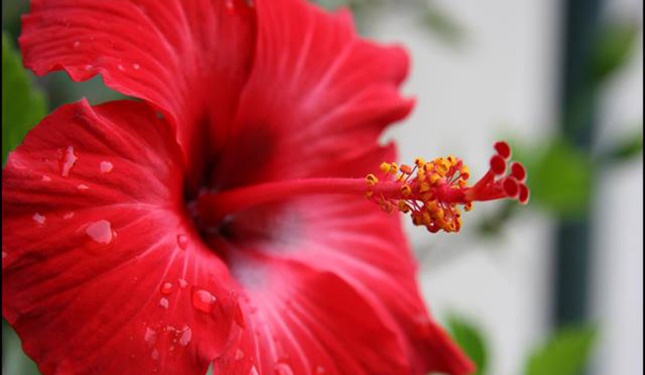 মোঃ শিহাব উদ্দিন 
সিনিয়র শিক্ষক 
আশেকানে আইলিয়া আবদুল 
মোনায়েম উচ্চ বিদ্যালয় 
হাজীপাড়া, বায়েজিদ, চট্টগ্রাম। 
mdshehab@gmail.com
Cell-- 01817718144
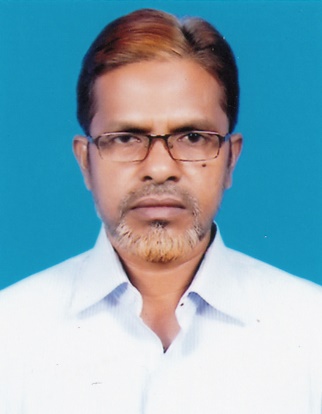 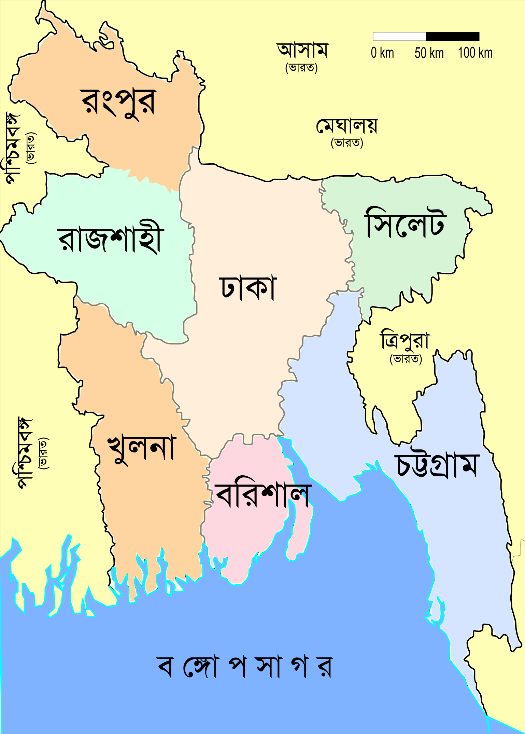 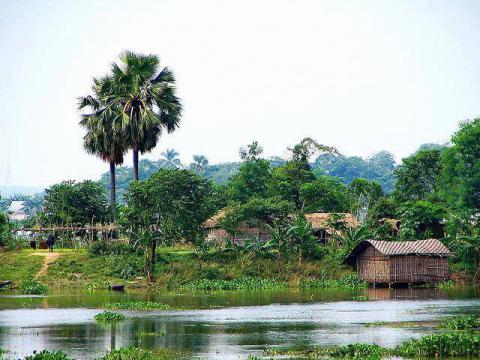 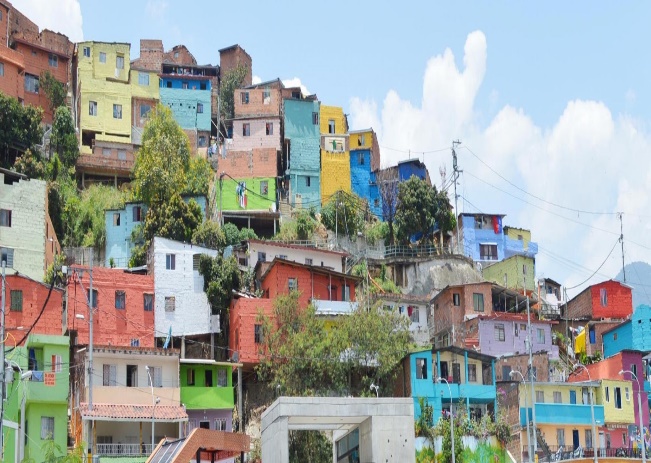 ভূপ্রকৃতিঃ জনবসতি বসবাস করার জন্য ভূপ্রকৃতি প্রভাব বিস্তার ---।
 পানীয় জলের সহজলভ্যতাঃ জীবন ধারণের জন্য চাহিদা হল ---- । 
 মাটিঃ মাটির উর্বরা শক্তির উপর নির্ভর করে বসতি স্থাপন করা হয়।
 প্রতিরক্ষাঃ প্রাচীনকালে প্রতিরক্ষা সুবিধার জন্য ------ । 
 পশুচারণঃ পশুচারণের জন্য বড় বড় এলাকার দরকার ---- । 
যোগাযোগঃ পাচীনকালে যাতায়ত ব্যবস্থার জন্য ছিল ------ ।
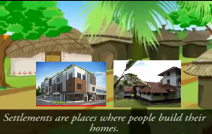 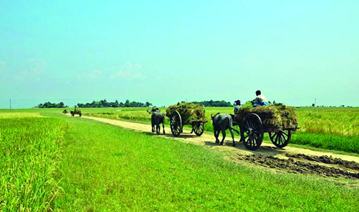 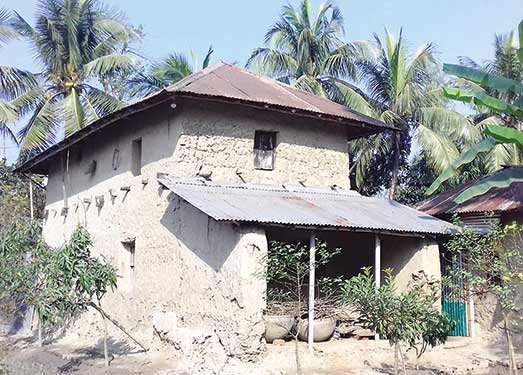 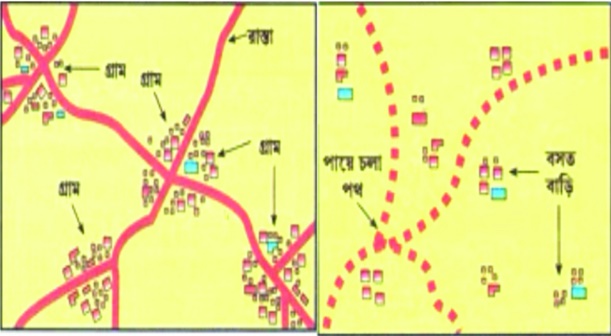 কোনো ১টি স্থানে কয়েকটি পরিবার একত্রিত হয়ে
 বসবাস করলে একে সংঘবদ্ধ বসতি বলা হয় ।
লক্ষণঃ এক বাড়ি থেকে অন্য বাড়ির দূরত্ব কম । 
  বাসগৃহের সমাবেশ একত্রে ।
সংঘবদ্ধ বসতি
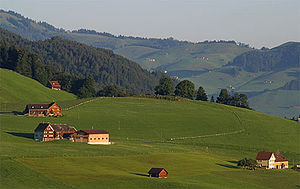 ১টি পরিবার অন্যান্য পরিবার থেকে ছড়ানো-ছিটানো
 অবস্থায় বসবাস করে তাকে বিক্ষিপ্ত বসতি বলে ।
লক্ষণঃ অতি ক্ষুদ্র বসতি, দুটি বা ৩টি বাসগৃহ এবং
 সামাজিক ও অর্থনৈতিক বিছিন্নতা ।
বিক্ষিপ্ত বসতি
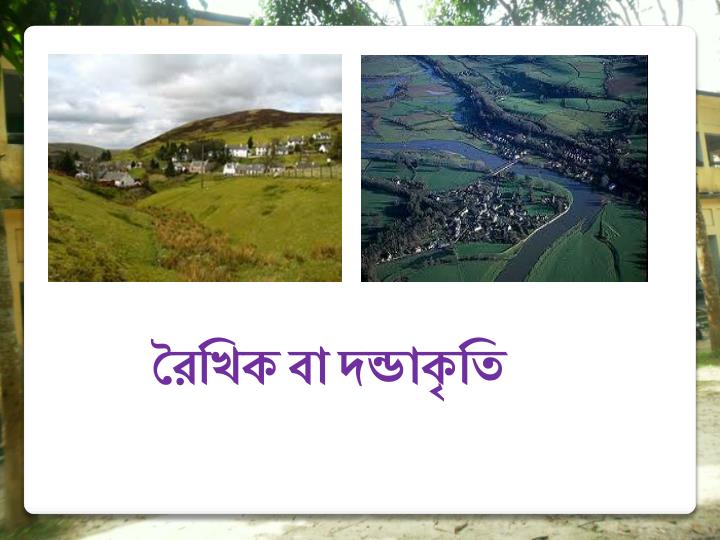 যে বসতিতে বাড়িগুলো একই সরলরেখায় গড়ে
 ওঠে তাকে রৈখিক বসতি বলে ।
লক্ষণঃ নদীর প্রাকৃতিক বাঁধ, নদীর কিনারা, রাস্তার কিনারা এবং বন্যামুক্ত হলে সুবিধাজনক
দন্ডাকৃতি বা রৈখিক বসতি
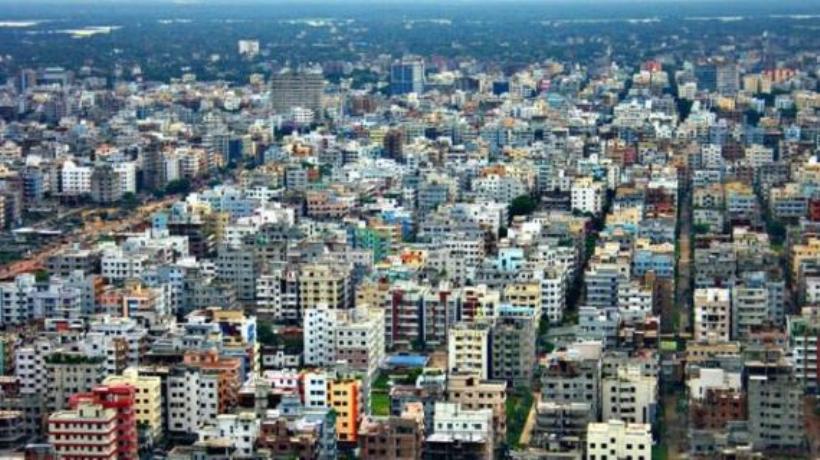 যে বসতি অঞ্চলে অধিকাংশ অধিবাসী প্রত্যক্ষ
ভূমি ব্যবহার ব্যতীত অন্যান্য অকৃষিকার্য পেশায় নিয়োজিত তাকে নগর বসতি বলে ।
যেমনঃ ক্রয়-বিক্রয়, পরিবহন, শিল্পজাতকরণ, প্রশাসন অর্থাৎ ২য় ও ৩য় পর্যায়ের অন্তর্ভুক্ত ।
নগর বসতি
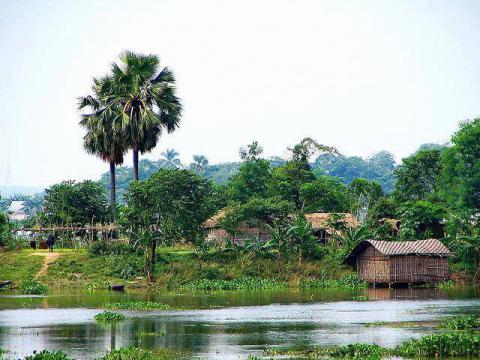 দলীয় কাজঃ
নিচের চিত্র হতে নগর ও গ্রামীণ বসতির মধ্যে 
পার্থক্য নির্ণয় কর?
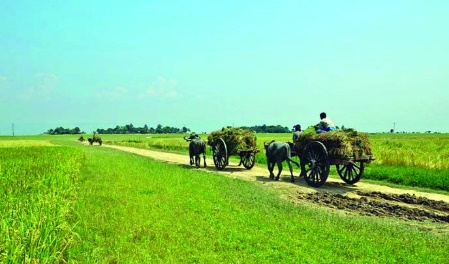 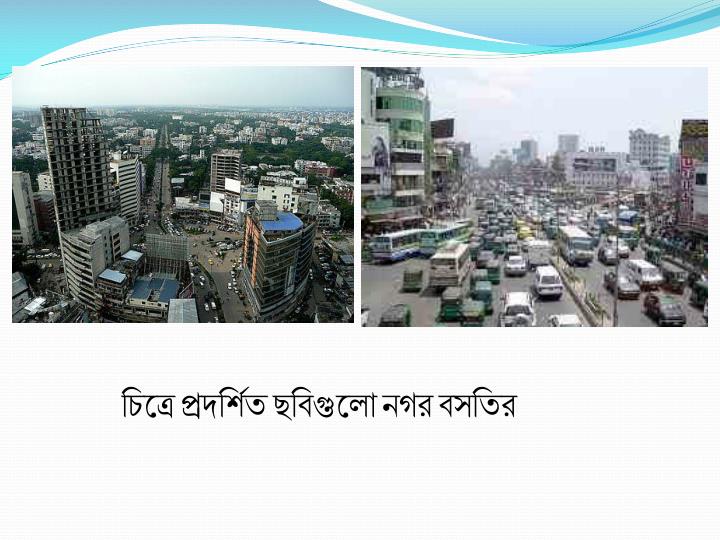 বাড়ির কাজঃ
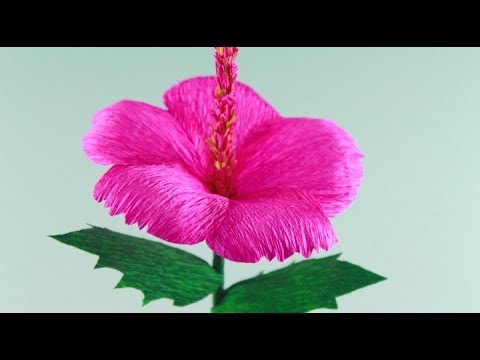 ধন্যবাদ